Για εξάσκηση…
Σελίδα 62-63: 
1α
3,
5β, 5γ, 5δ
7β, 7γ, 7δ
Άσκηση 1α/Σελ.62
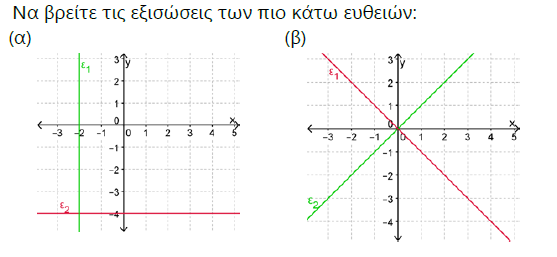 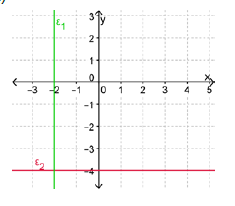 Καθορίζω τα α και β!
Πόσα σημεία ορίζουν μία ευθεία;
• Α
Δύο!!!
Επιλέγω 2 σημεία!!!
Ειδικές Περιπτώσεις!
(ε1): Α(-2,1)
ε1 // y’y 
ε1: x=κ
• B
ε1: x=-2
xA=-2
(ε2): B(1,-4)
ε2//x’x
ε2: y= β
ε2: y= -4
yΒ = -4
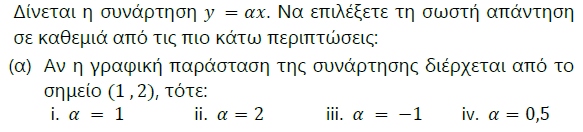 Άσκηση 5β,γ,δ/Σελ.62
(β)
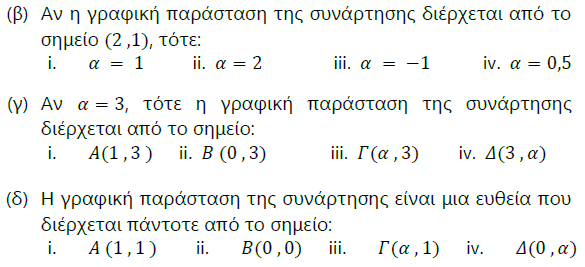 (γ)
Άσκηση 7α/Σελ.63
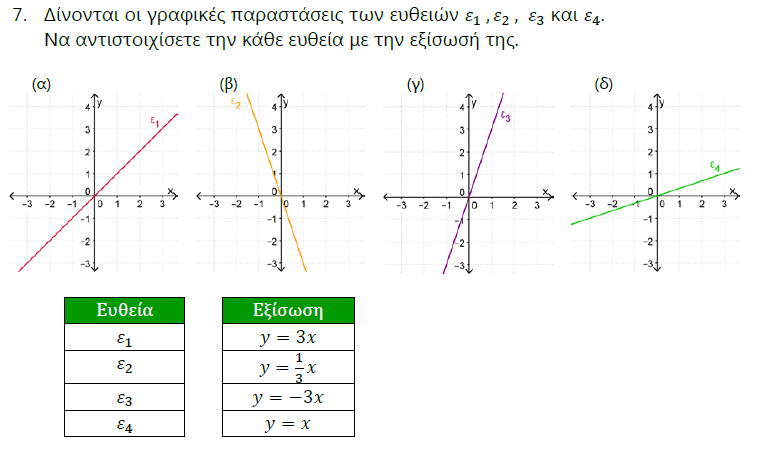 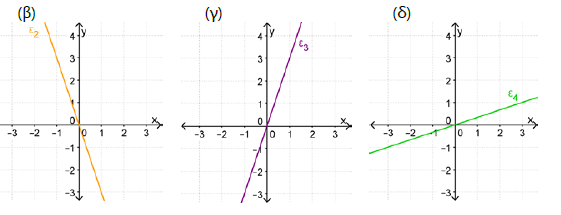 • Α
• Α
• Α
• Ο
• Ο
• Ο
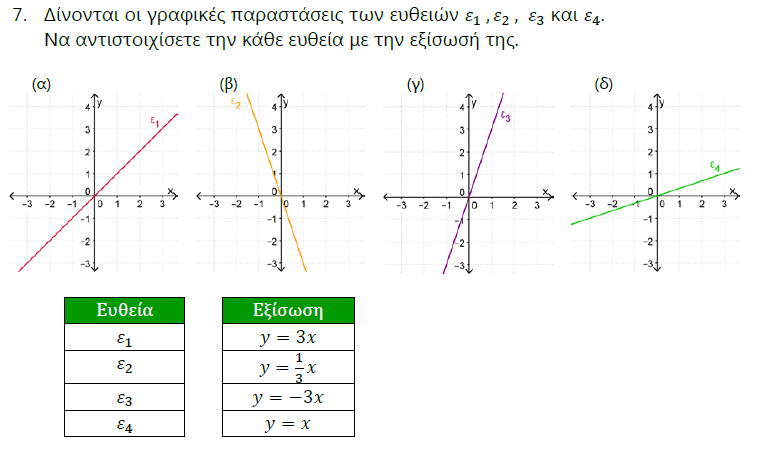 (γ)
y = αx
y = αx
y = αx
(δ)
(β)
y = -3x
y = 3x
Άσκηση 1α/Σελ.69
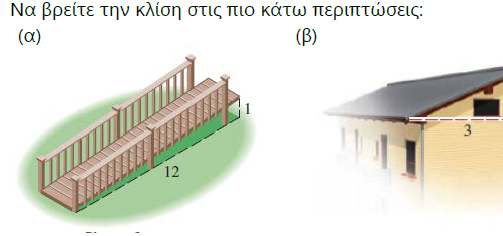 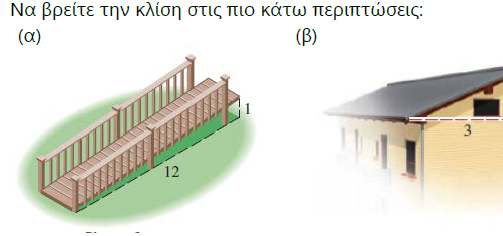 Άσκηση 2/Σελ.69
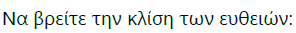 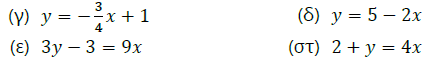 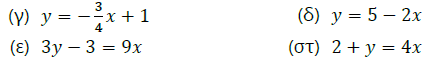 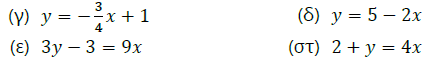 3
Άσκηση 4α/Σελ.70
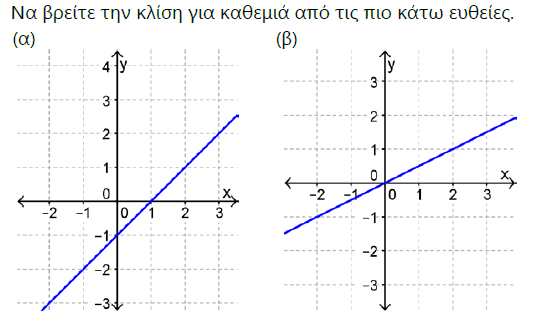 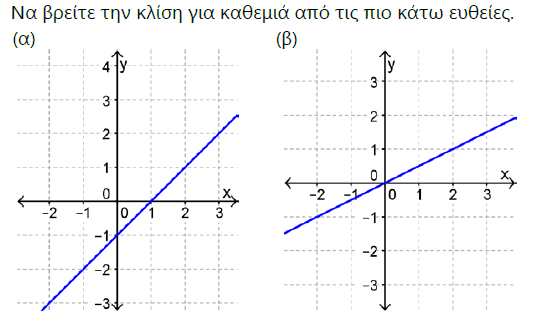 • Β
• Α
Άσκηση 3α/Σελ.70
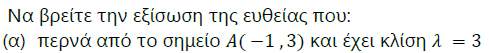 y = αx+β
ε: y = 3x + 6
Άσκηση 3δ/Σελ.70
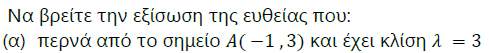 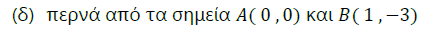 y = αx+β
y = -3x
Άσκηση 5/Σελ.70
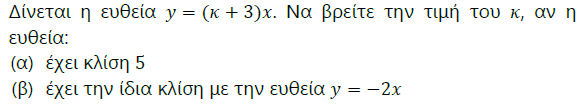 (α)
(β)
Άσκηση 7α/Σελ.71
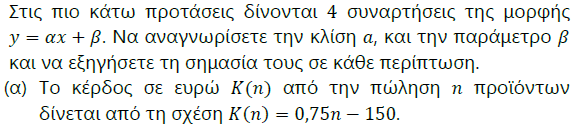 Κερδίζει €0,75 από κάθε προϊόν που πουλά
Πριν πουλήσει οποιοδήποτε προϊόν (n=0), ξεκινά με ζημιά €150
Για εξάσκηση…
Σελίδες 69-71: 
1β, γ, δ
2α, β, στ, ζ, η
3β, γ
4β, γ, δ
6
7β, γ, δ